УРОК-УПРАЖНЕНИЕ ПО ТЕМЕ «Строение атома»
Урок в 8 классе
Учитель Ким Н.В.
Повторение
Что показывает порядковый номер элемента в таблице элементов?
Что показывает  номер периода в атоме элемента?
Что показывает номер группы атома?
Сколько электронов максимально может находиться на 1-, 2-, 3- и 4-слое в атоме?
Сколько орбиталей на каждом энергетическом уровне в атоме?
Как орбитали отмечены в таблице элементов? Как называется такая таблица?
Закрепление
1. Составить схемы атомов кислорода и калия.
2. Указать состав ядер углерода и кремния.
3. Указать количество электронов в атомах: бора, серы и кальция.
4. Составить электронную формулу атомов аргона и фосфора.
5. Указать в каких группах и периодах находятся железо, медь и свинец.
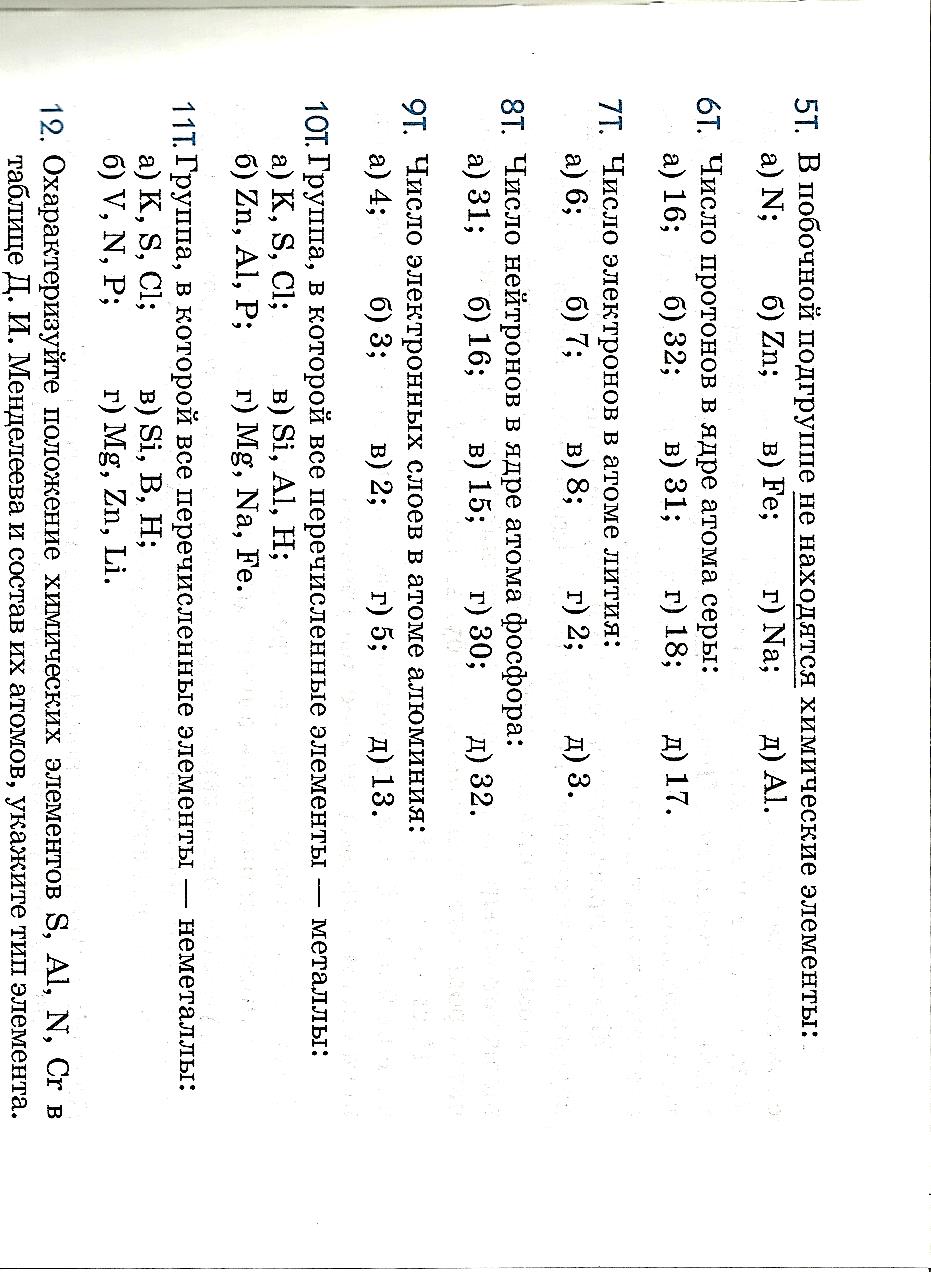 1
2
3
4
5
6
7
8
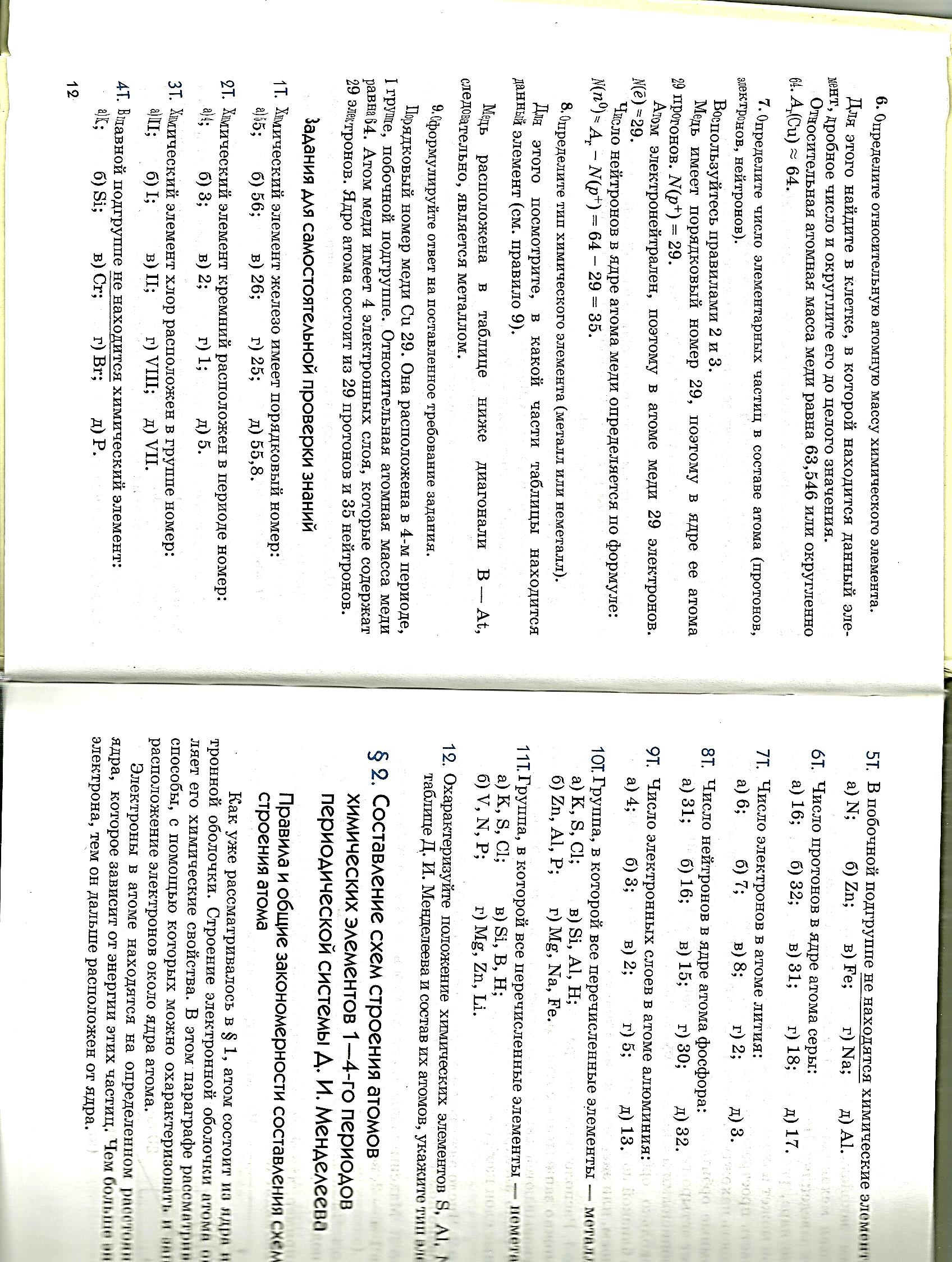 9
10
11

12

13

14

15

16

17

18
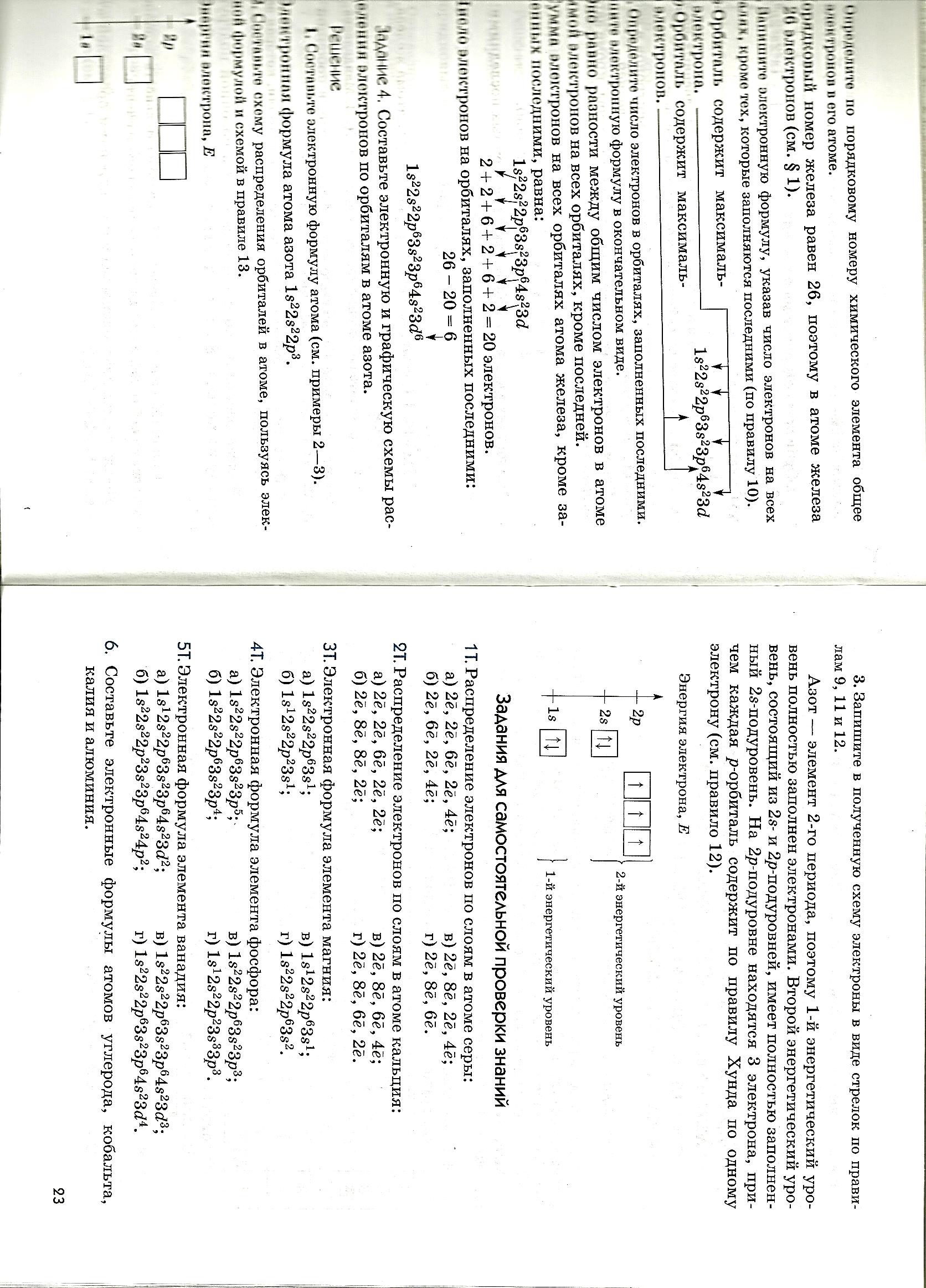